Рух крові артеріями
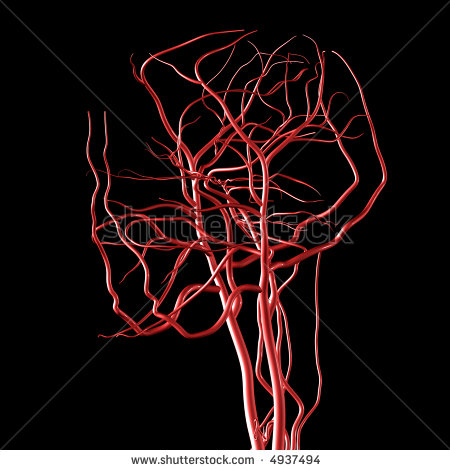 Артерії
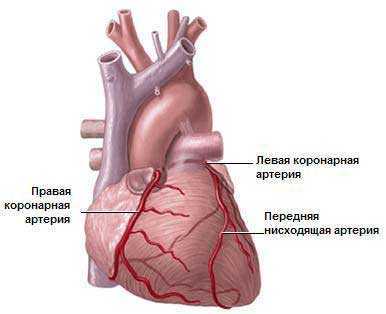 Аорта
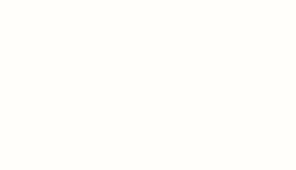 Легенева  
артерія
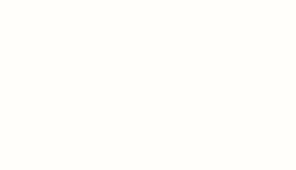 Виносять кров зі шлуночків серця
Артерії
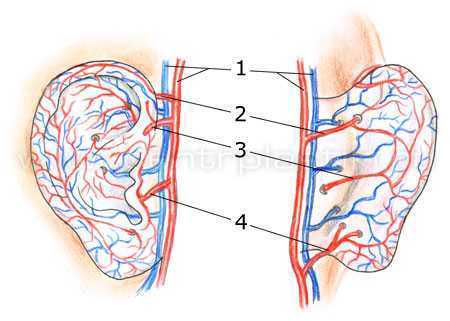 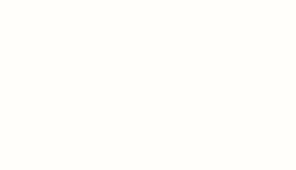 Артерії мають 
симпатичну 
іннервацію 
непосмугованих 
м’язів  своїх 
стінок
Артеріоли регулюють кровопостачання органів
Артеріальний пульс
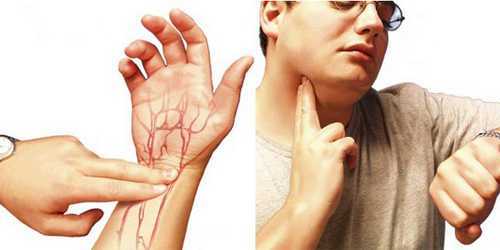 Ритмічні коливання стінок артерій у такт скороченням серця (60 – 85 разів за хвилину)
Артеріальний пульс
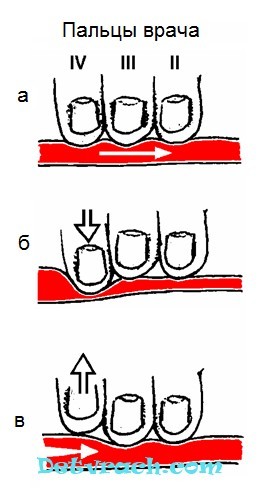 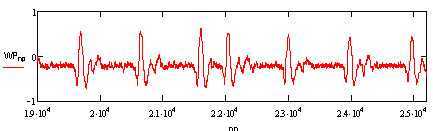 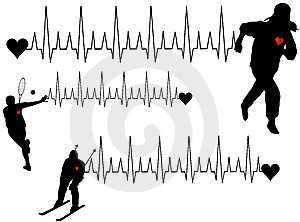 Пульс має ритмічність і частоту (регулюються нервовою системою і водіями серцевого ритму) і наповнення(залежить від УОК)
Артеріальний тиск
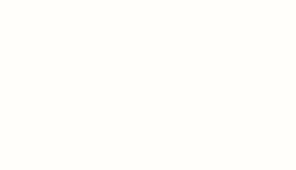 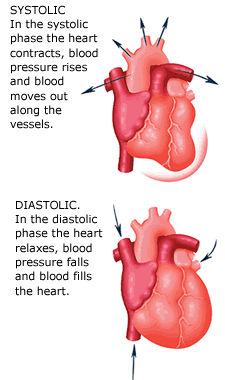 130 мм рт. ст. (аорта)
Систолічний  
(максимальний)
25 мм рт. ст. 
(легенева артерія)
70 – 80 мм рт. ст. (аорта)
Діастолічний 
(мінімальний)
10 мм рт. ст. 
(легенева артерія)
При переході артеріол у капіляри тиск падає до 20 – 30 мм рт. ст.
Артеріальний тиск
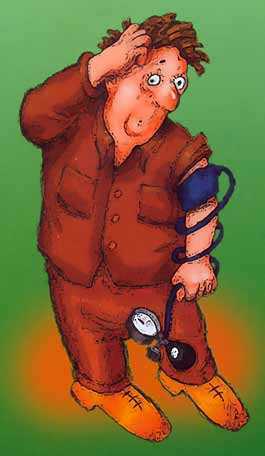 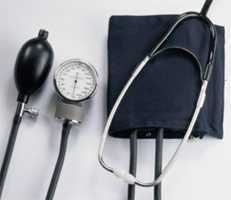 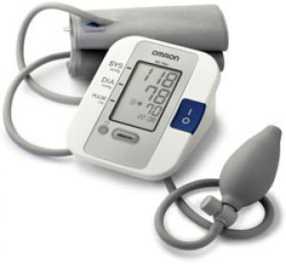 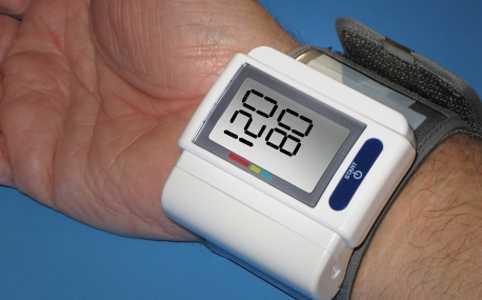 Прилади для вимірювання артеріального тиску
Артеріальний тиск
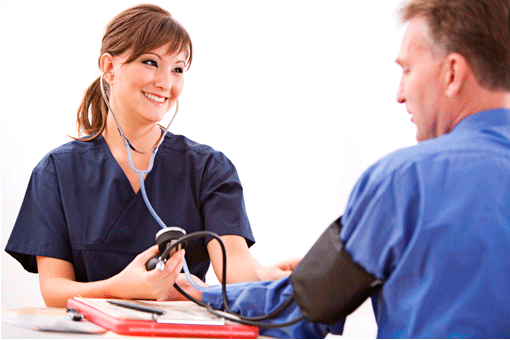 120/80 мм рт. ст.
110/70  мм рт. ст.
Звичайно тиск вимірюють на плечовій артерії
Регуляція артеріального тиску
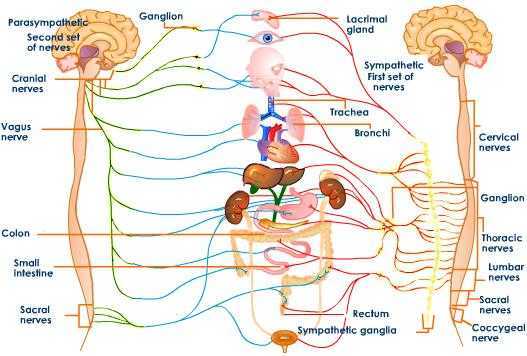 Парасимпатична нервова система                       Симпатична нервова система
                                                                                                            адреналін
Вегетативна нервова система
Регуляція артеріального тиску
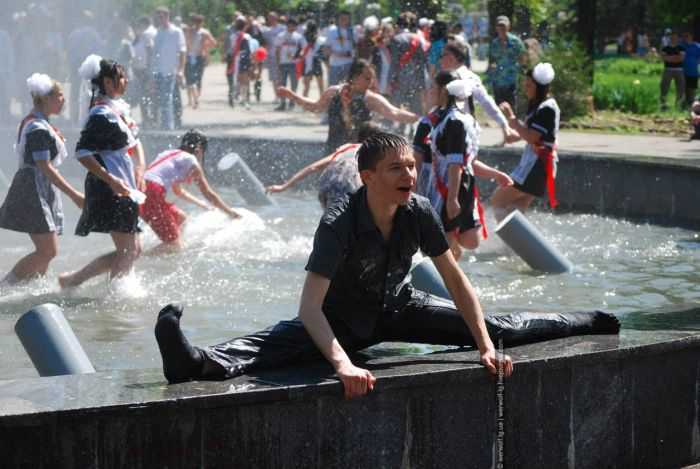 При значному фізичному й емоційному напруженні тиск зростає
Регуляція артеріального тиску
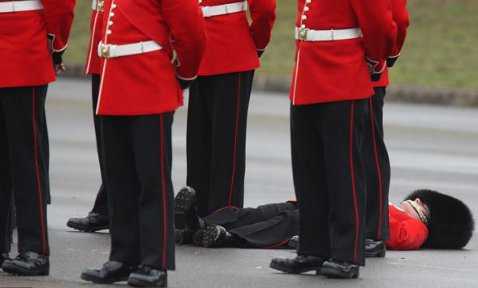 Іноді надмірні емоції знижують тиск – людина непритомніє
Регуляція артеріального тиску
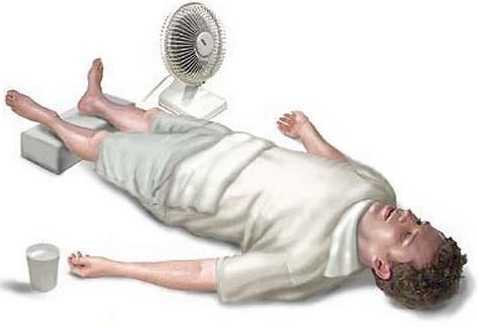 Перша допомога при непритомності – 
забезпечити притік крові до мозку
Регуляція артеріального тиску
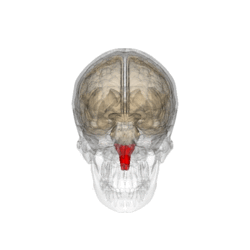 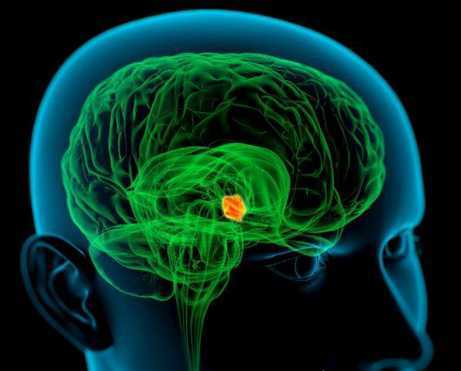 Вищі центри регуляції (↑↓) – 
судинноруховий центр довгастого мозку 
і гіпоталамус
Гіпертонія – підвищення артеріального тиску
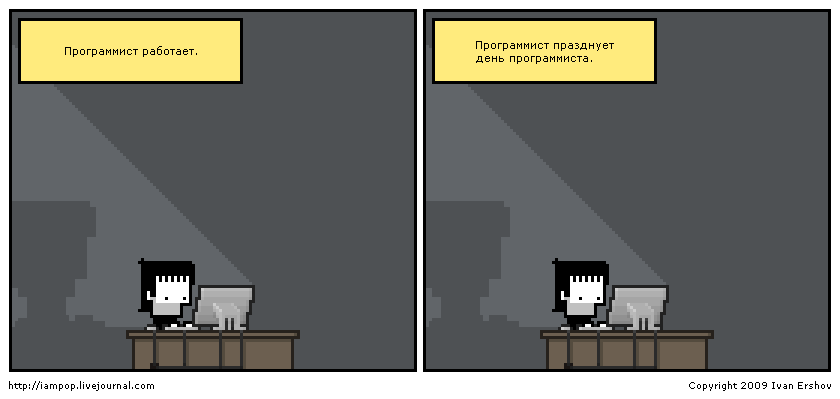 Причини: малорухливість при напруженій розумовій праці
Гіпертонія – підвищення артеріального тиску
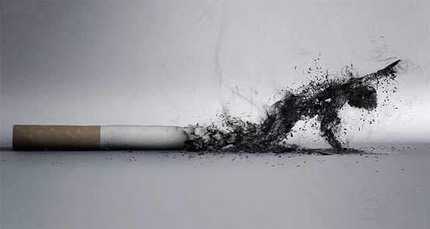 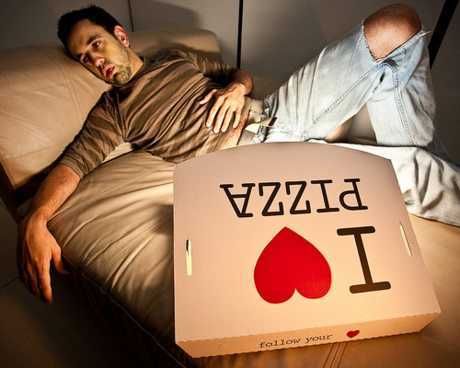 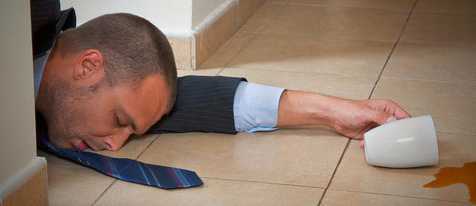 Причини: куріння, переїдання, недосипання
Гіпотонія – зниження артеріального тиску
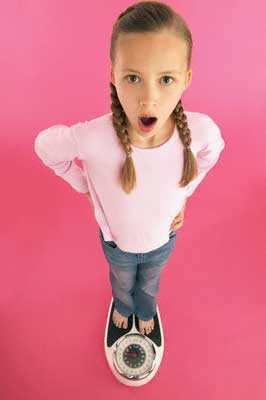 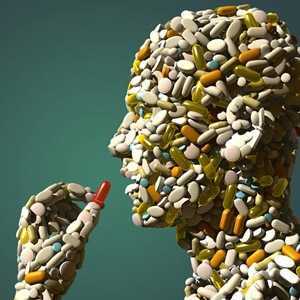 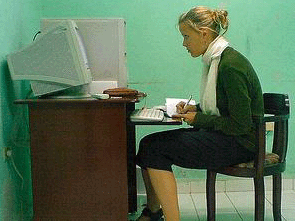 Причини розширення артеріол: гіподинамія, недоїдання, різні зловживання
Гіпертонія і гіпотонія
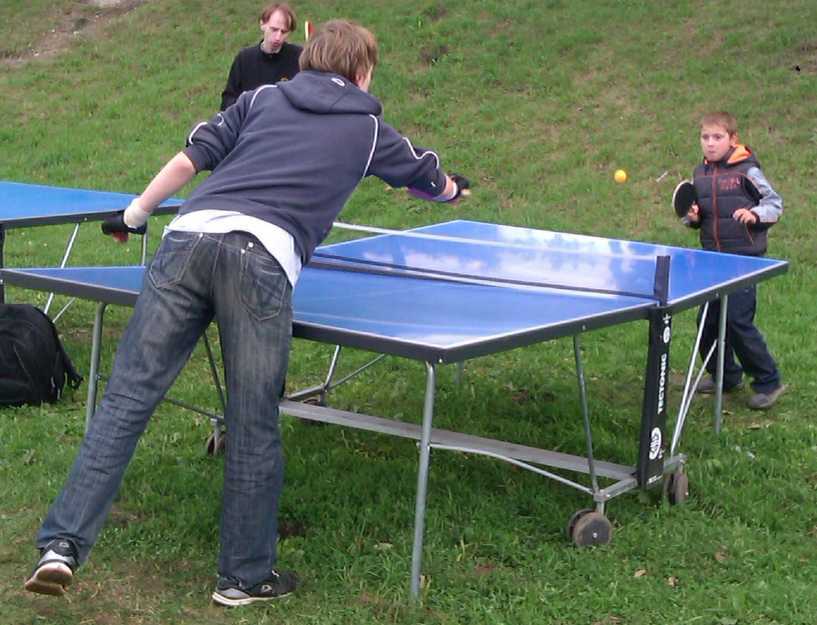 Профілактика – здоровий спосіб життя
Атеросклероз
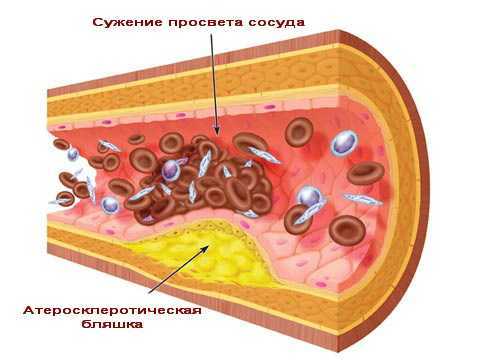 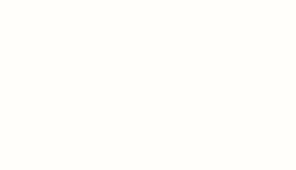 Звужений просвіт артерії
Тут може 
виникнути 
тромб
Жирове ядро і 
фіброзна покришка
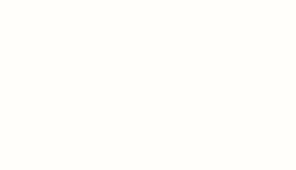 Утворення атеросклеротичної бляшки із холестерину
Куріння і стан артерій
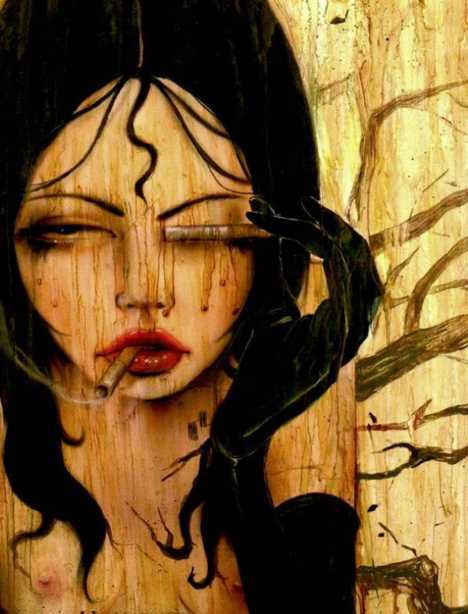 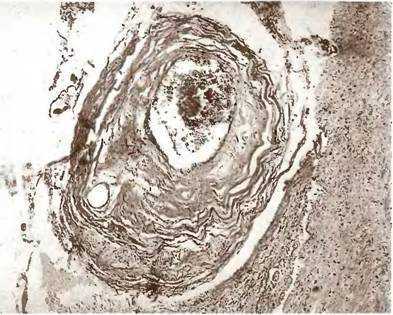 Склероз 
артерій
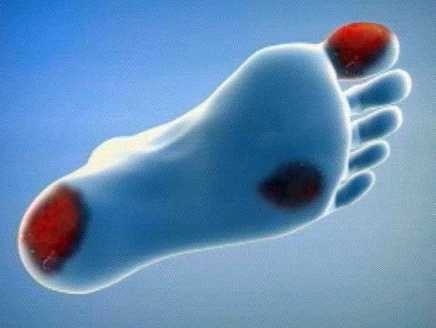 Гангрена  
ноги
Куріння провокує склероз артерій і гангрену
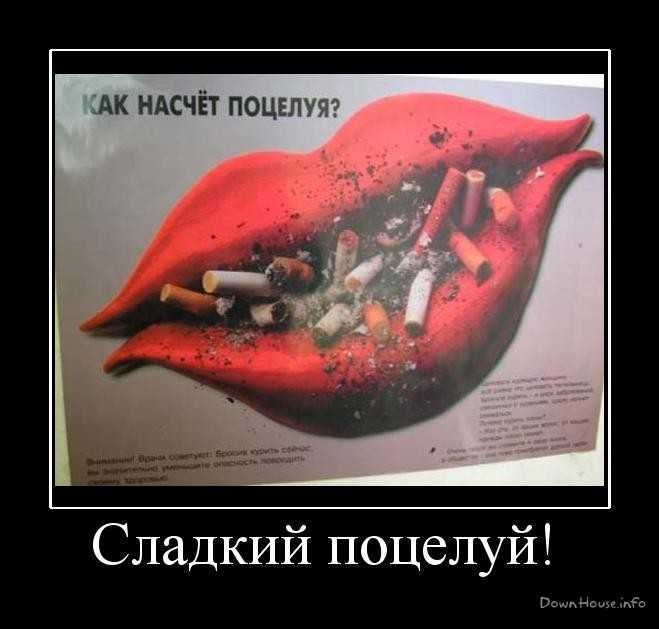 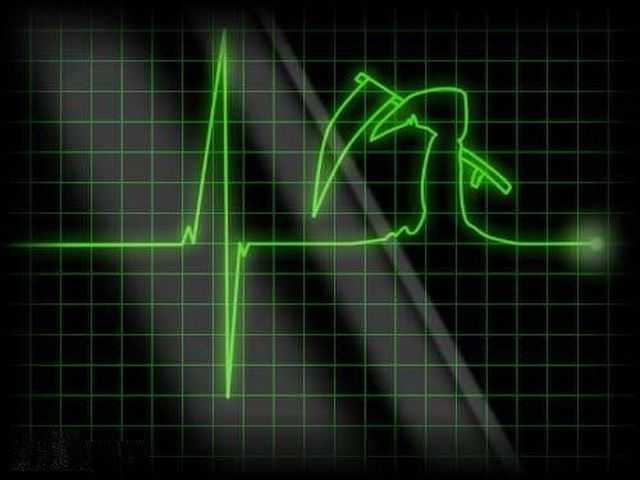